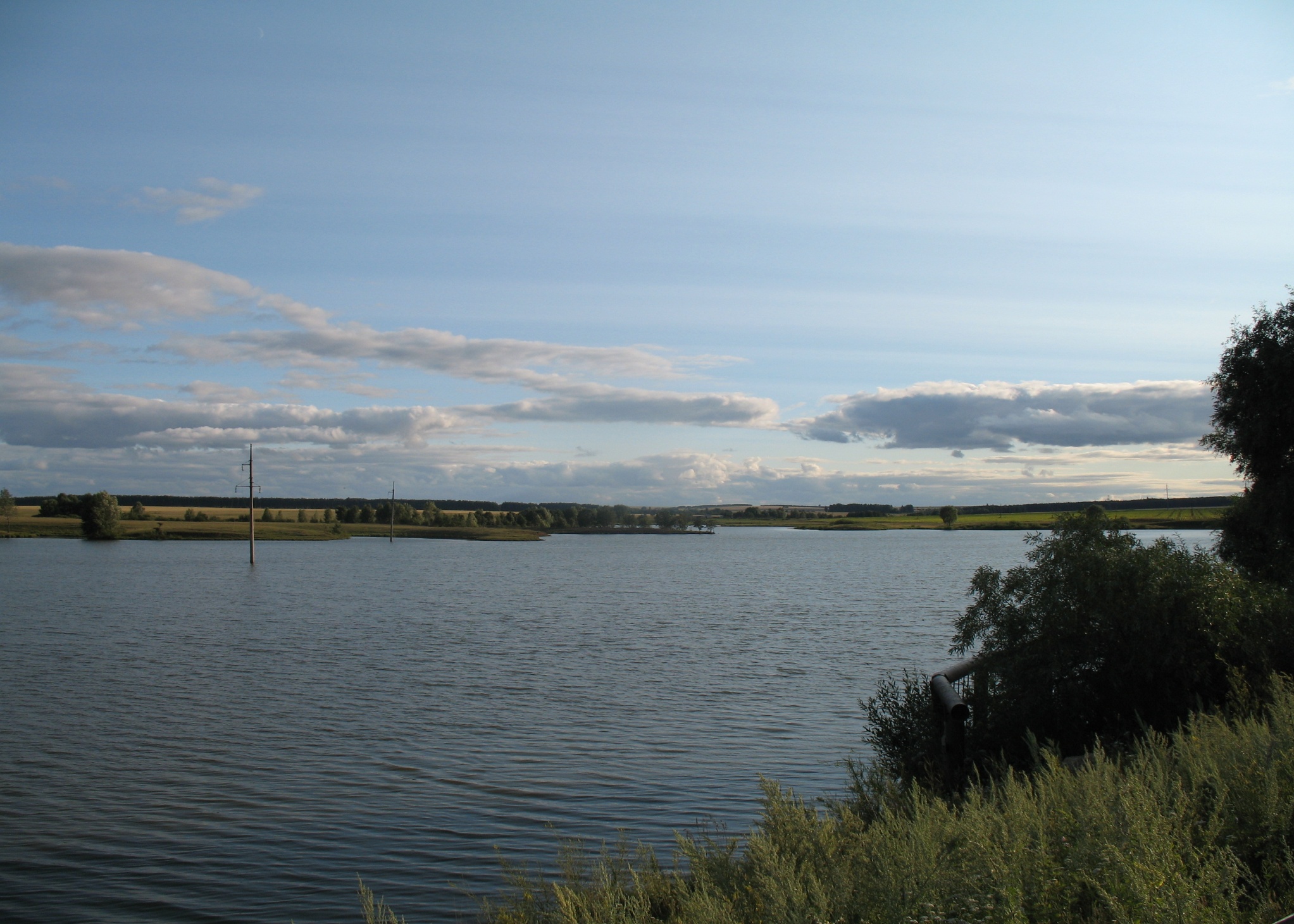 Әгерҗе муниципаль районы Кадыбаш авыл җирлеге башлыгының 2016 елның I яртыеллыгына отчеты
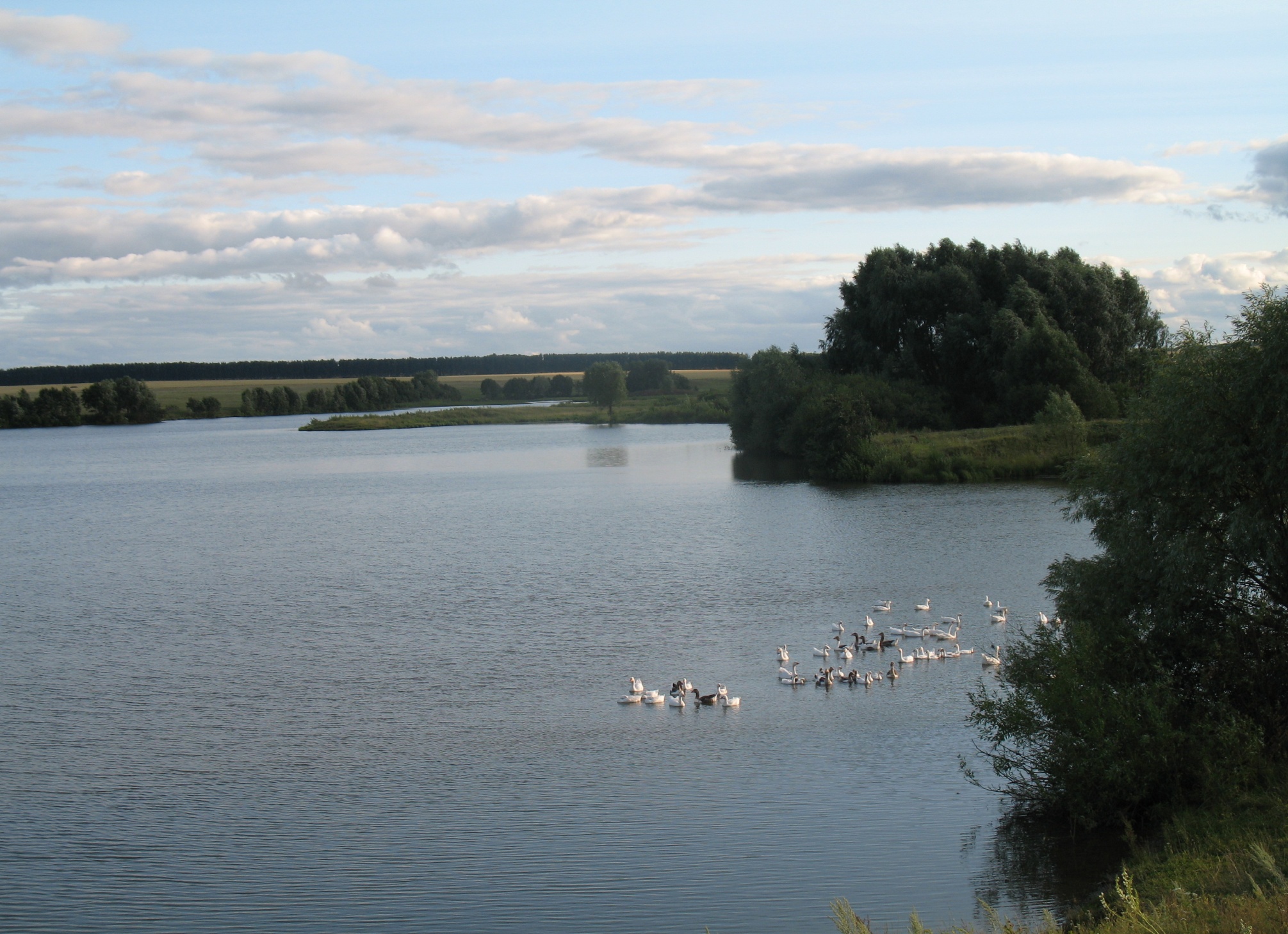 Авыл җирлегендә халык саны
Авыл җирлеге буенча 47 баш сыер асрала
Иң күп сыер асраучы хуҗалыклар Башаров Таһир, Камарицкая Наталья хуҗалыклары.
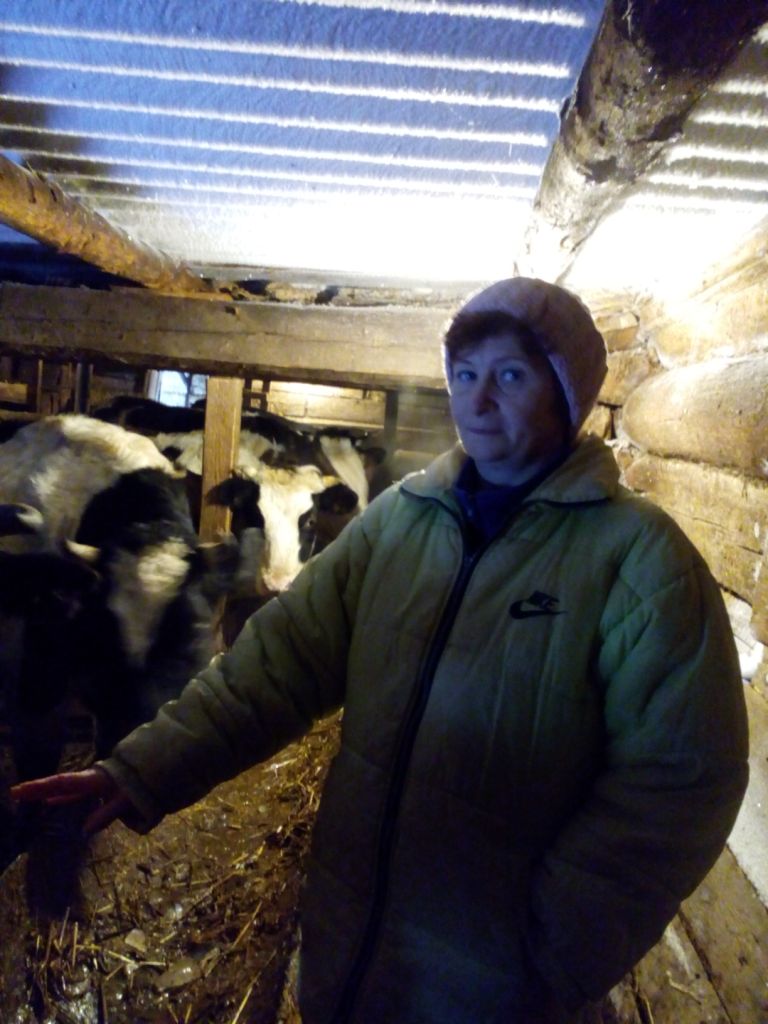 Президент сайлаулары
ДЕПУТАТЛАР 

РАШИТОВА   ФӘНИЯ ХАРИС  КЫЗЫ
МУЛЛАНУРОВ  ИЛФАТ ФӘТХЕЛБАЯН УЛЫ
ДУЛКАРНАЕВА  ГӨЛИЯ   ЗӨФӘР КЫЗЫ 
ЗАКИРОВ  ХӘЛИЛ ЛОКМАН  УЛЫ
НУРЕЕВ  МӘХТҮР МАНСУР УЛЫ 
РАМАЗАНОВ   ИЛФАТ   ГАЛИ УЛЫ
АХМАДИЕВ  АЛЬБЕРТ  ХӘМӘТ УЛЫ
2015 ЕЛНЫҢ 1 МАРТЫНДА РЕФЕРЕНДУМ ҮТКӘРЕЛДЕ
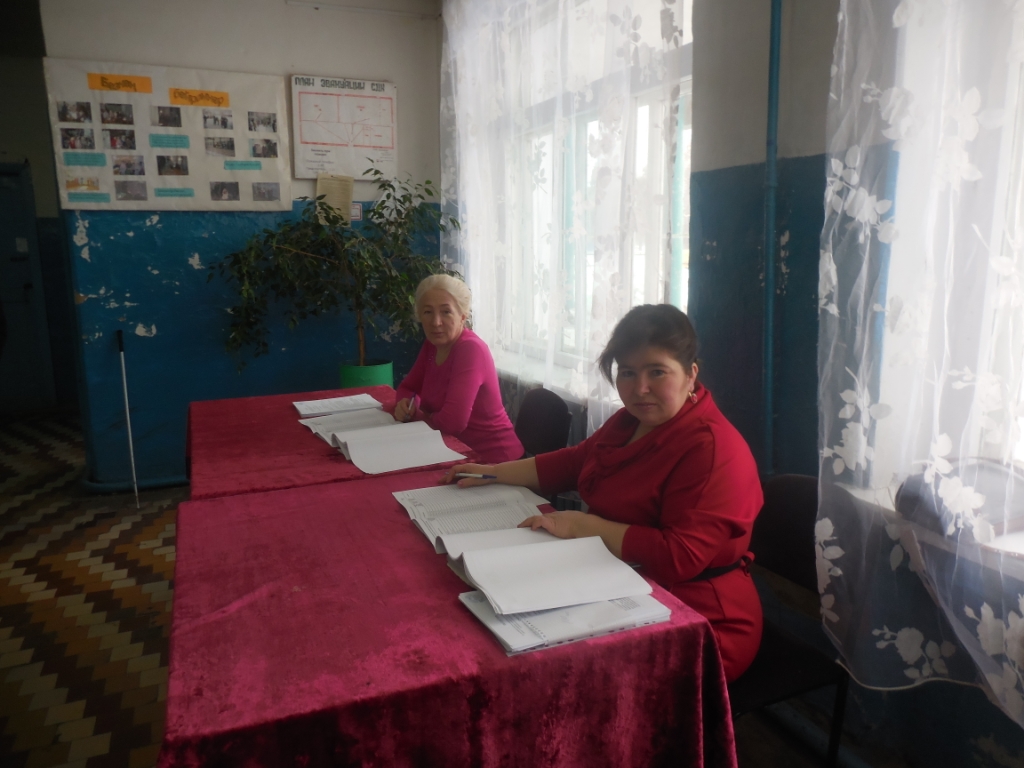 2015 елның 31 маенда 
73 000 сум акча җыелып тапшырылды. Дәүләттән җыелган сумма дүртләтә артып кайтты һәм үткәрелгән референдум нигезендә, халыктан җыелган акча 
365 000 сум булды.
Мәктәп тыкрыгында  урнашкан, корыган, куркыныч янаган тал агачларын кисү эшен эшләдек. Бу эшләргә 75 000 сум акча тотылды.
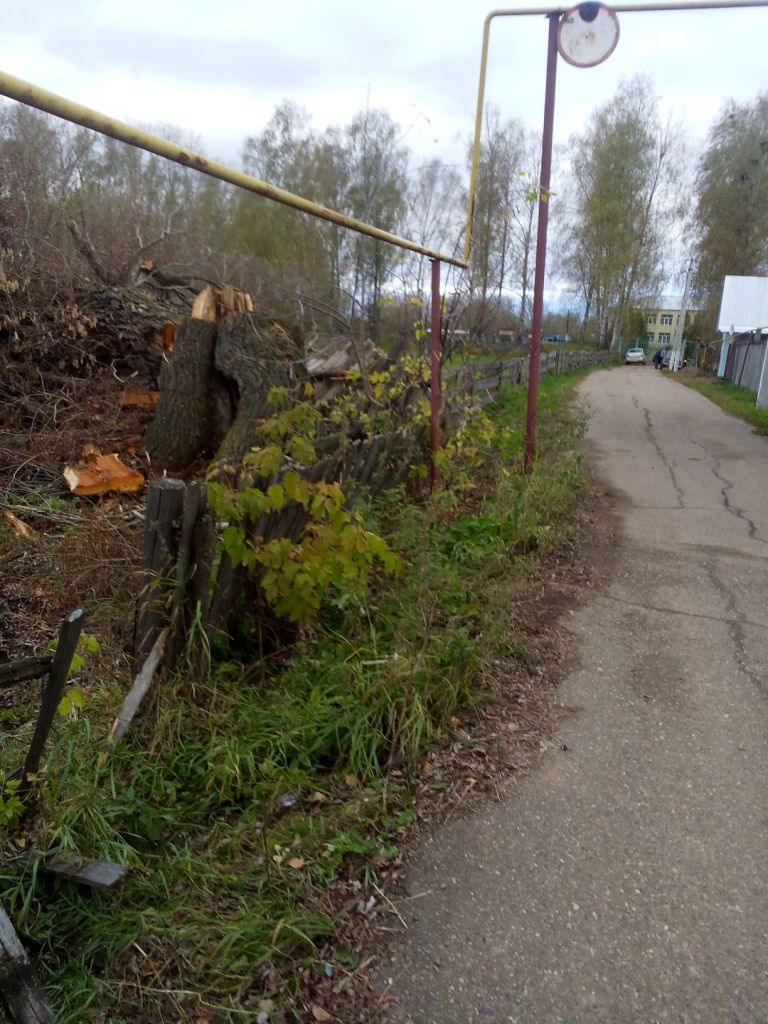 Касай авылы зиратында инвентарьлар кую өчен йорт салынды.
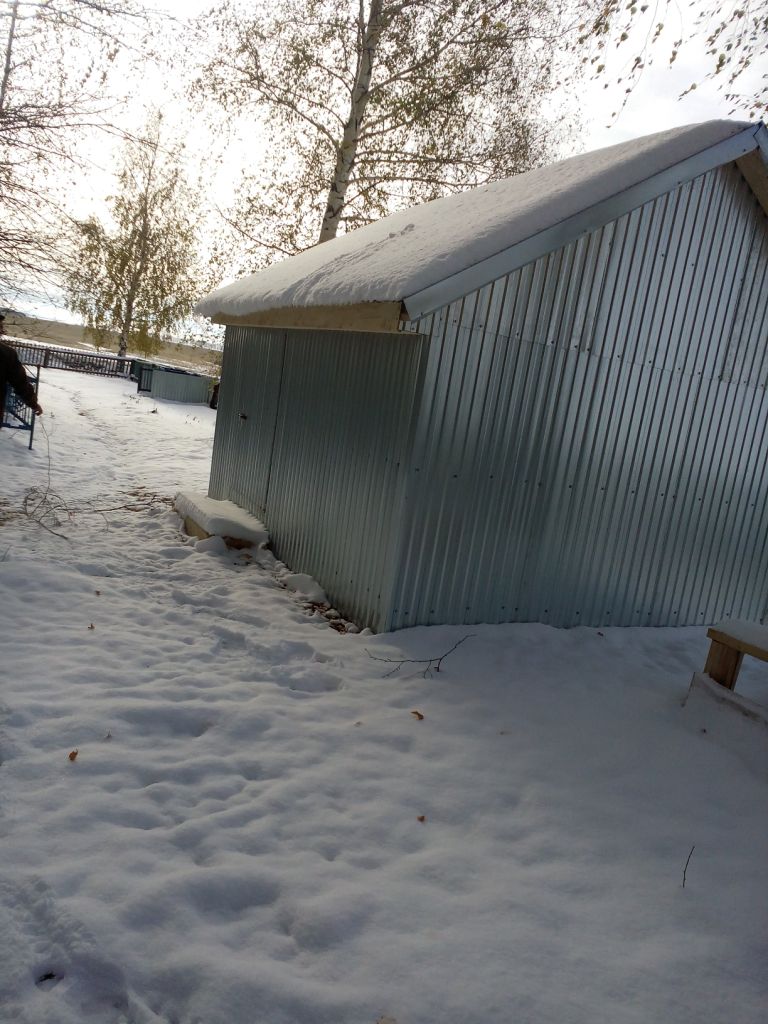 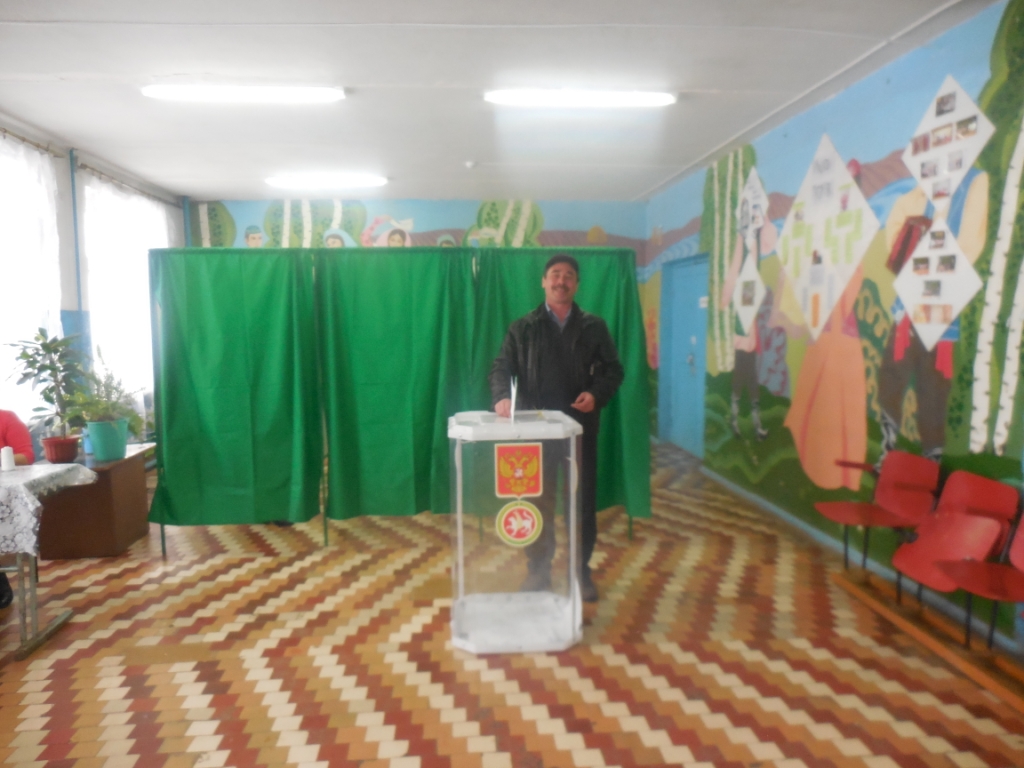 БЮДЖЕТ    ҮТӘЛЕШЕ
Авыл хуҗалыгы продуктлары җитештерү  белән «Агро-Кама» һәм «Нәүрүз» ширкәтләре шөгыльләнә
2016 елда Кадыбашта -75, Касайда -17 ,Яңа Сләктә – 4 кеше диспансеризация узды,  үтәлеш  100%
Игътибарыгыз өчен рәхмәт